Welcome to our class
Da Phuc Primary school
Teacher: Do Tra Giang
Class : 4A3
Review 2
Period 2
Contents
01
02
03
Warm-up
Activity 3
Activity 4
Read and match.
Read and complete.
04
05
Activity 5
Chant
Let’s write.
01
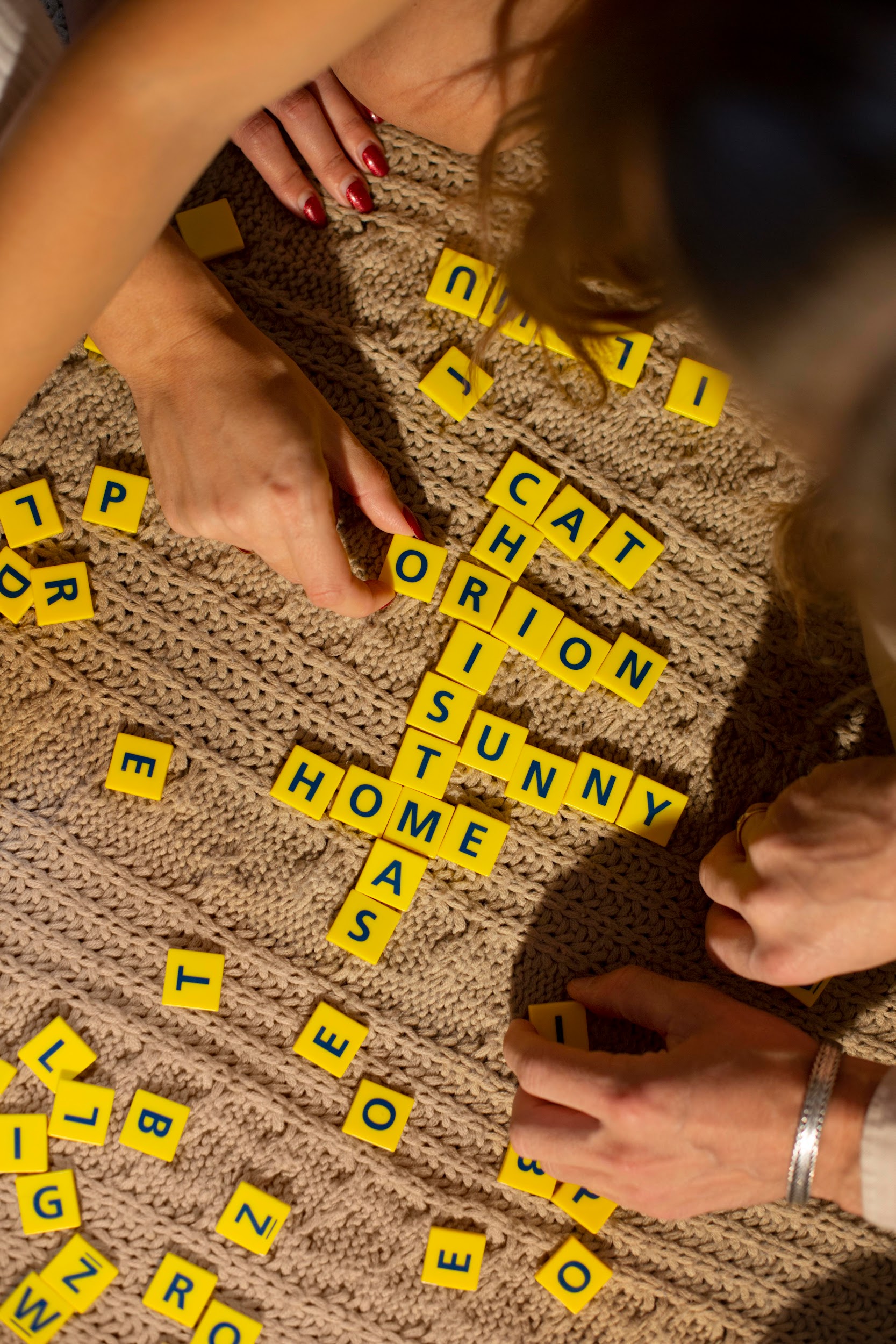 Warm-up
Name a colour.
green
orange
red
pink
purple
Name a month of the year.
April
November
May
October
January
Name a day of the week.
Friday
Monday
Saturday
Sunday
Wednesday
Name what you can do.
sing
dance
swim
ride a bike
fly a kite
Name a subject you learn at school.
English
art
music
maths
PE
02
Activity 3
Read and match.
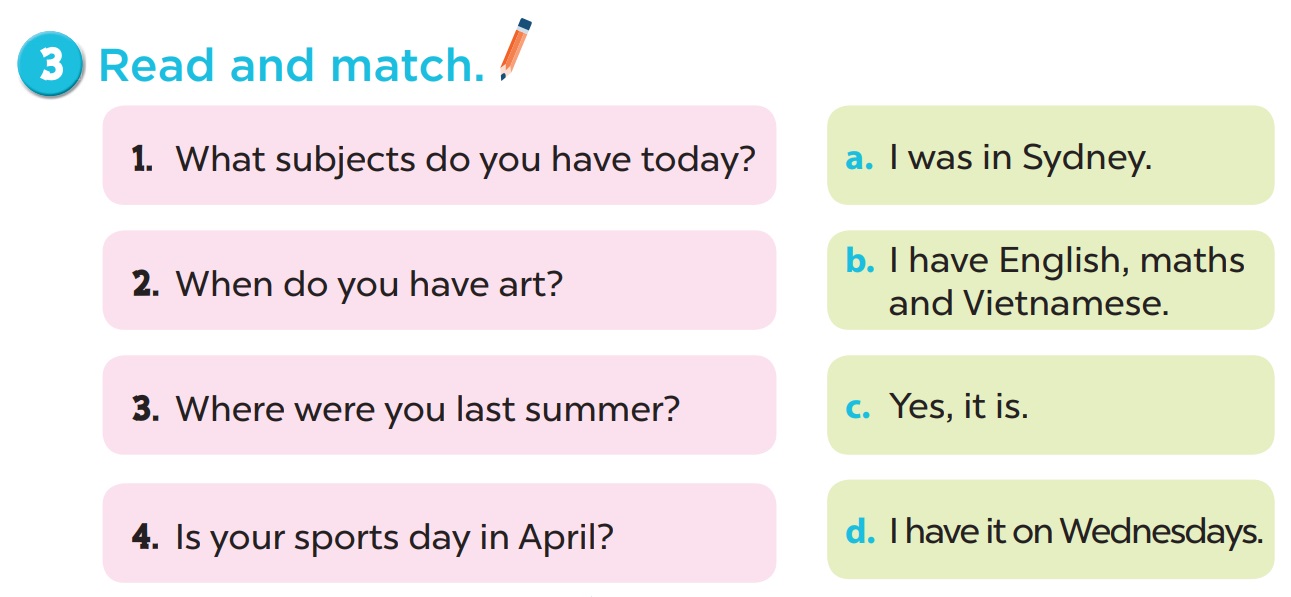 03
Activity 4
Read and complete.
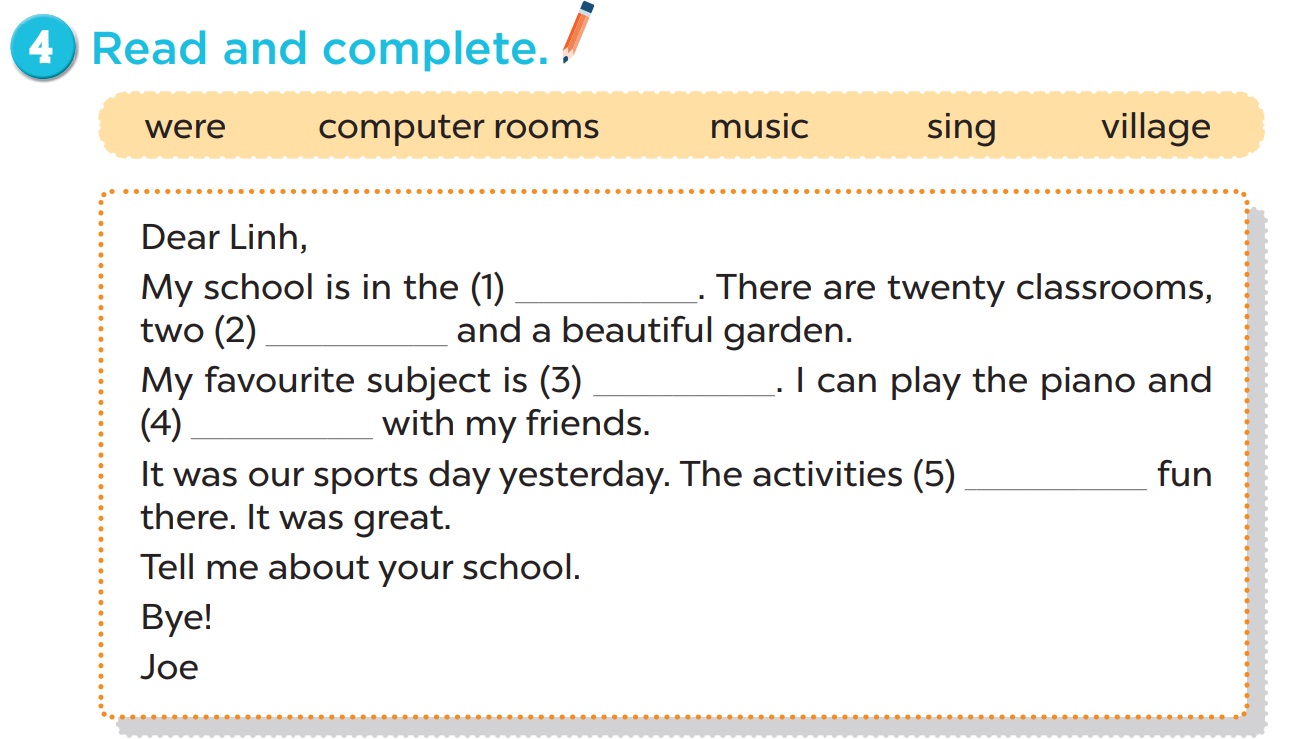 village
computerrooms
music
sing
were
04
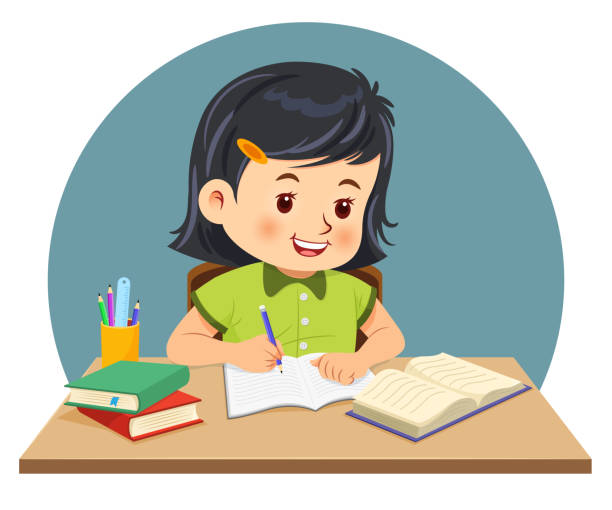 Activity 5
Let’s write.
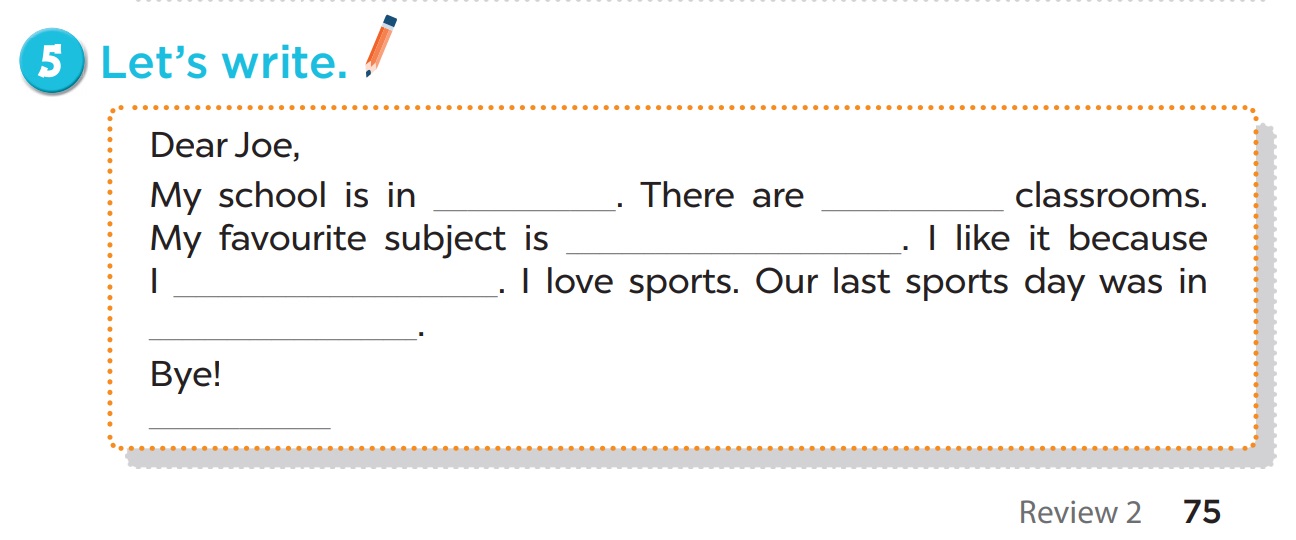 the city
the town
the village
the mountains
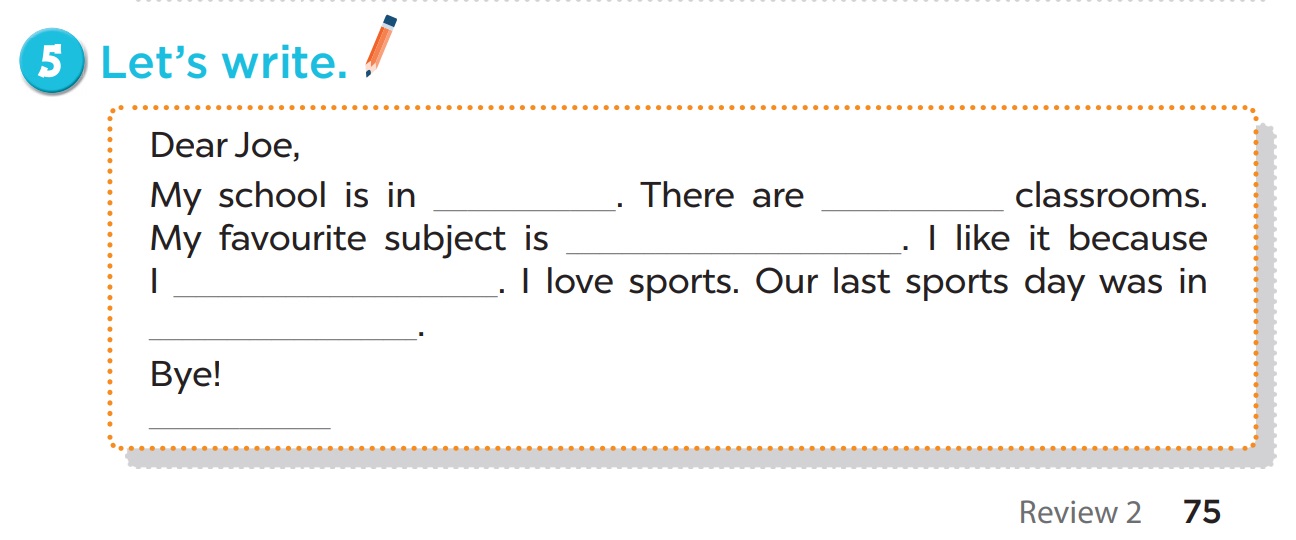 two/ three/ four/ ...
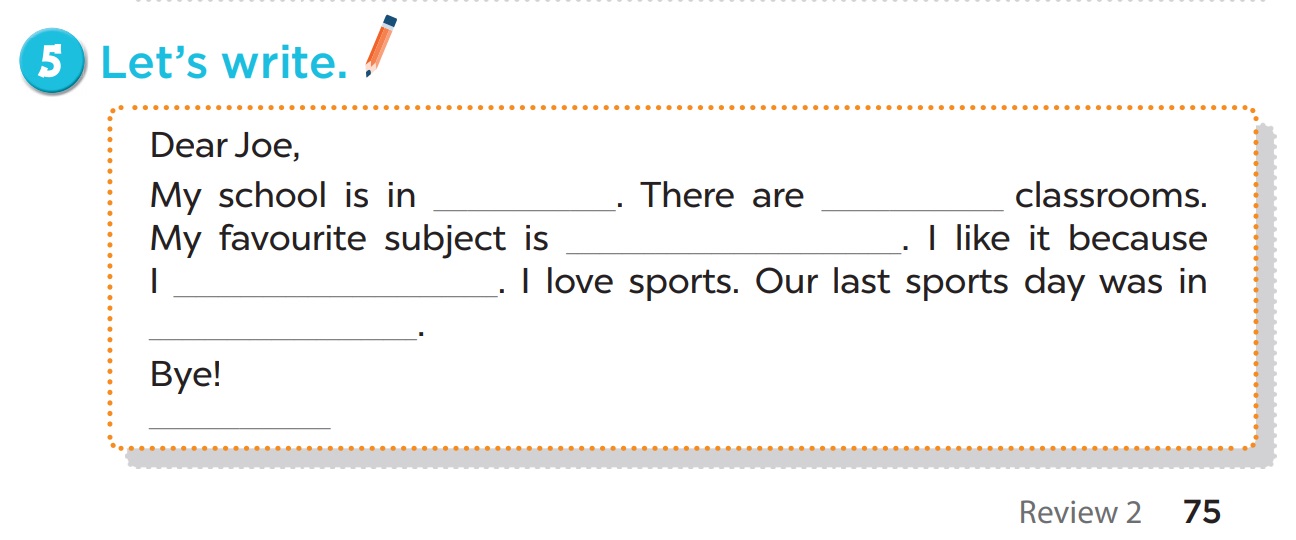 maths
art
music
English
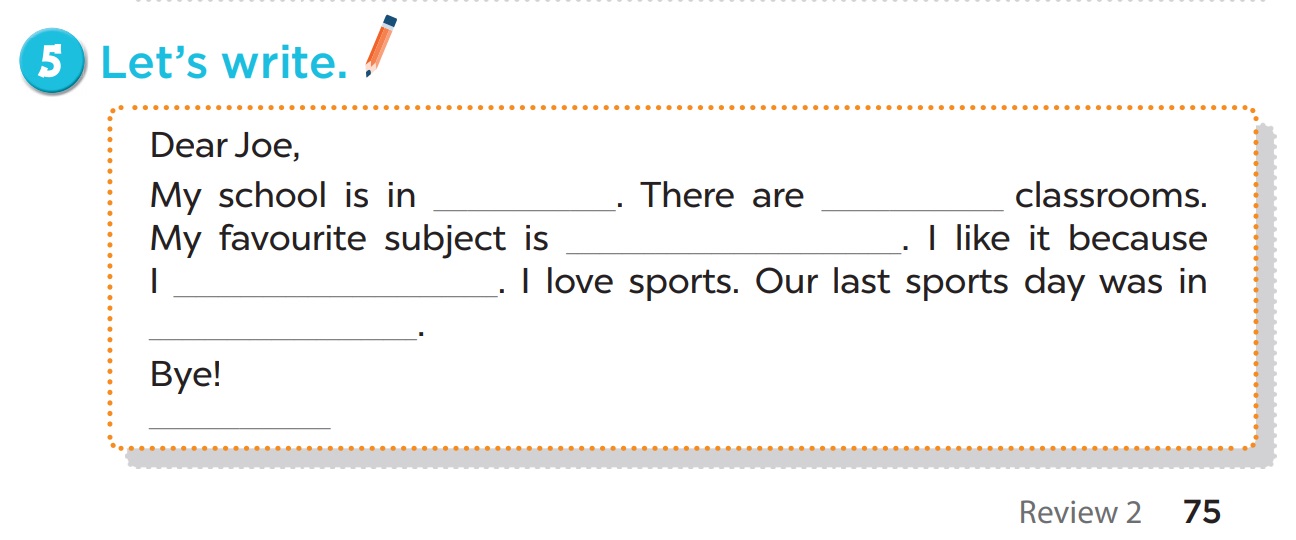 want to be a ....
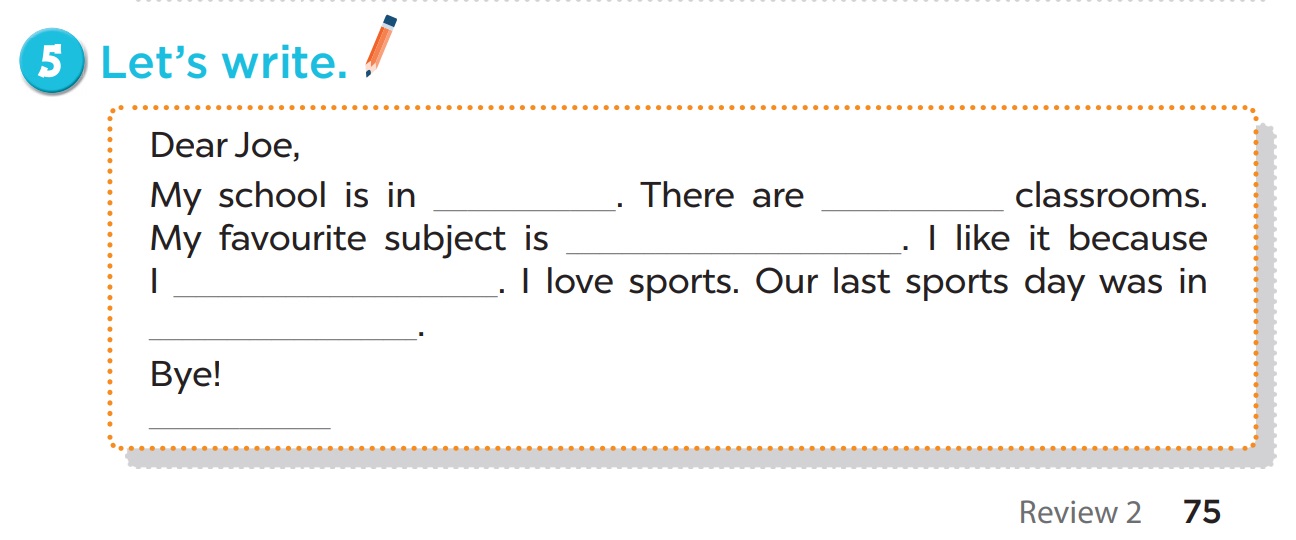 January
March
February
April/ …
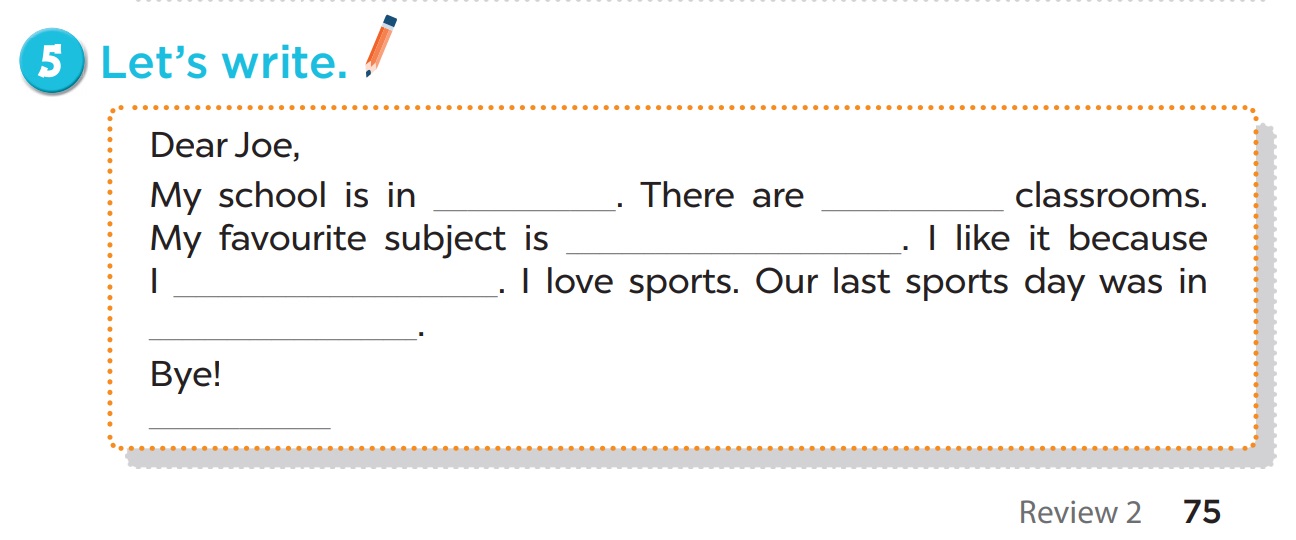 your name ^.^
05
Chant
We have a lesson. (2x)
We have lots of fun. (2x)
Our lesson is done.
It’s time to say goodbye
Goodbye, goodbye
Goodbye children!!!